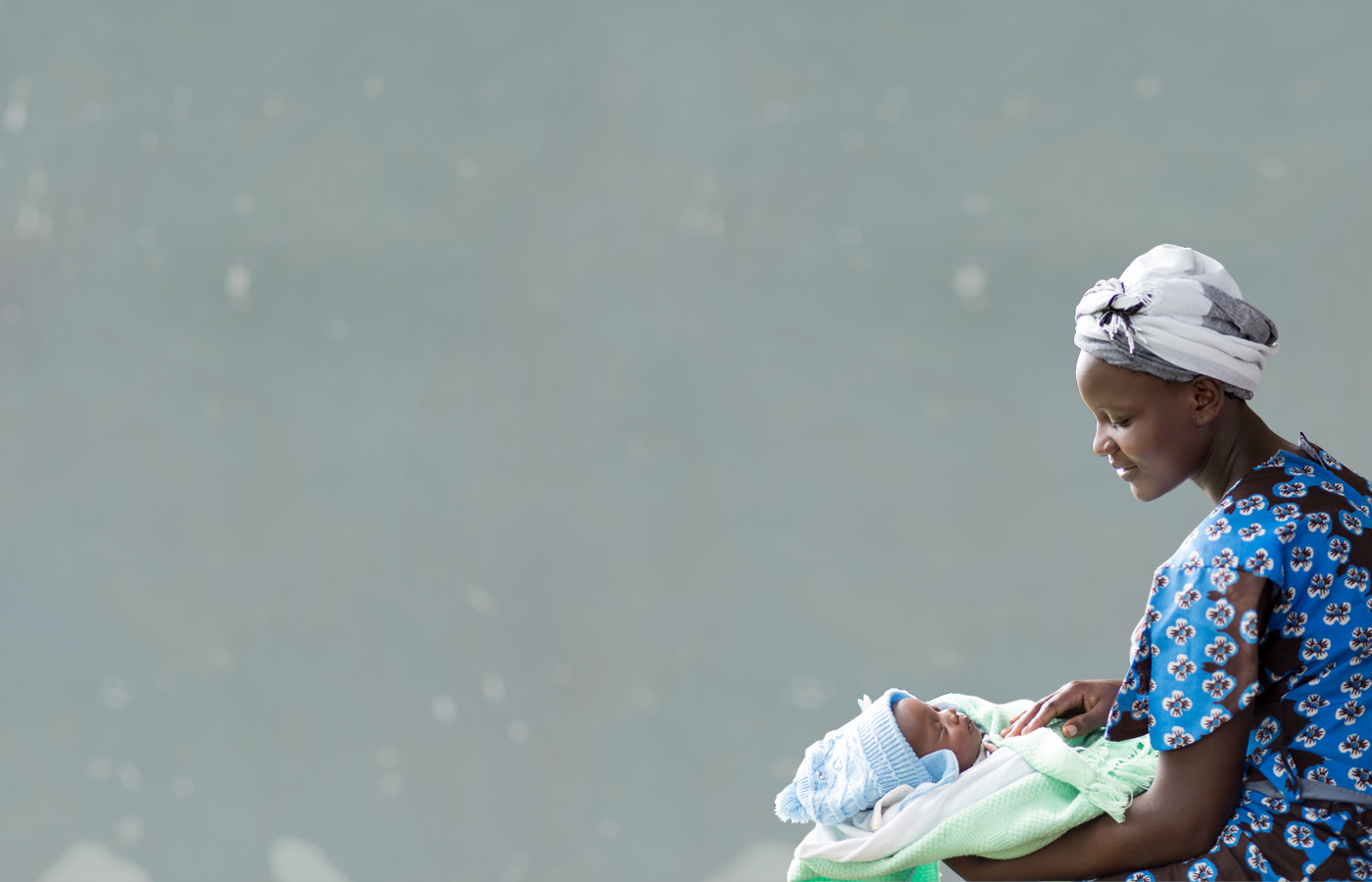 Retaining mother-baby-pairs in care and treatment: the mothers2mothers Mentor Mother Model
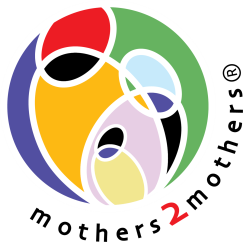 mothers2mothers
K. Schmitz, E. Scheepers, E. Okonji,  V. Kawooya
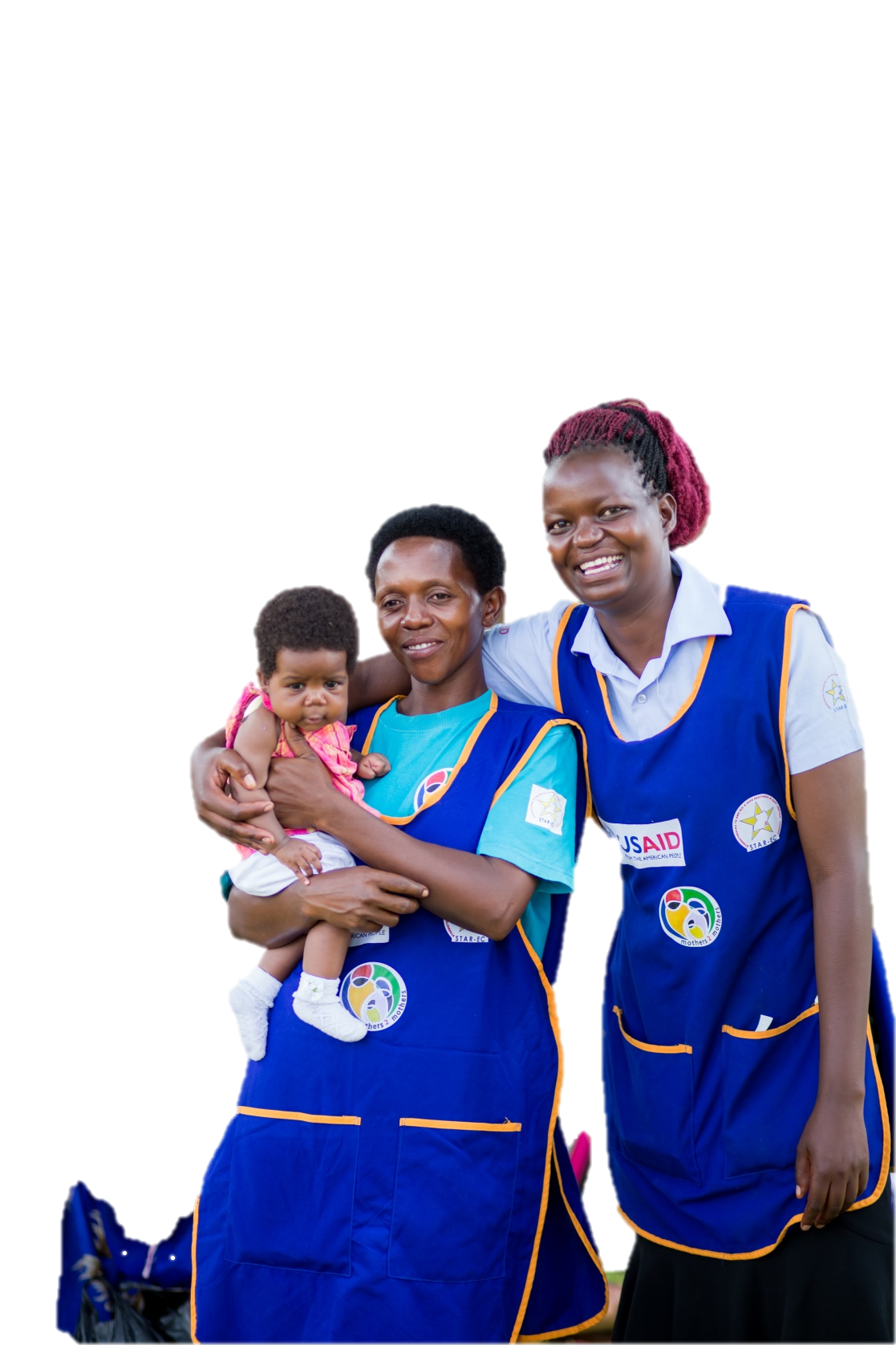 This Presentation
The mothers2mothers Mentor Mother Model

Evaluation Methodology

Results and Conclusion

Ongoing m2m Programme                Innovation

Acknowledgements
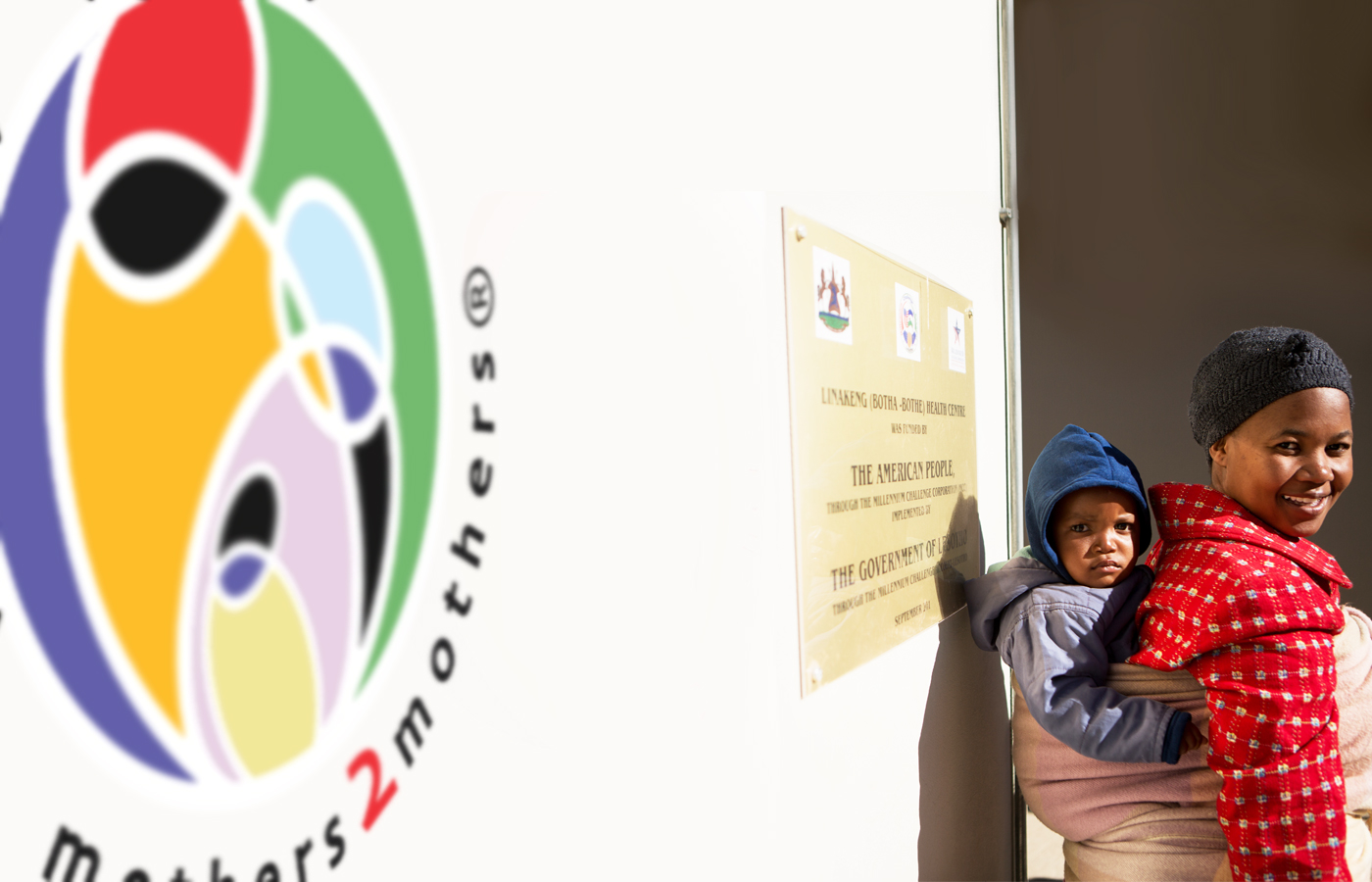 The m2m Mentor Mother Model
A Peer-Mentor Approach
A peer education and psychosocial support programme 

Operating in six Option B+ countries in Africa

m2m Mentor Mothers are women living with HIV who have recently experienced PMTCT

Trained and employed to support other mothers and their families through         the same process
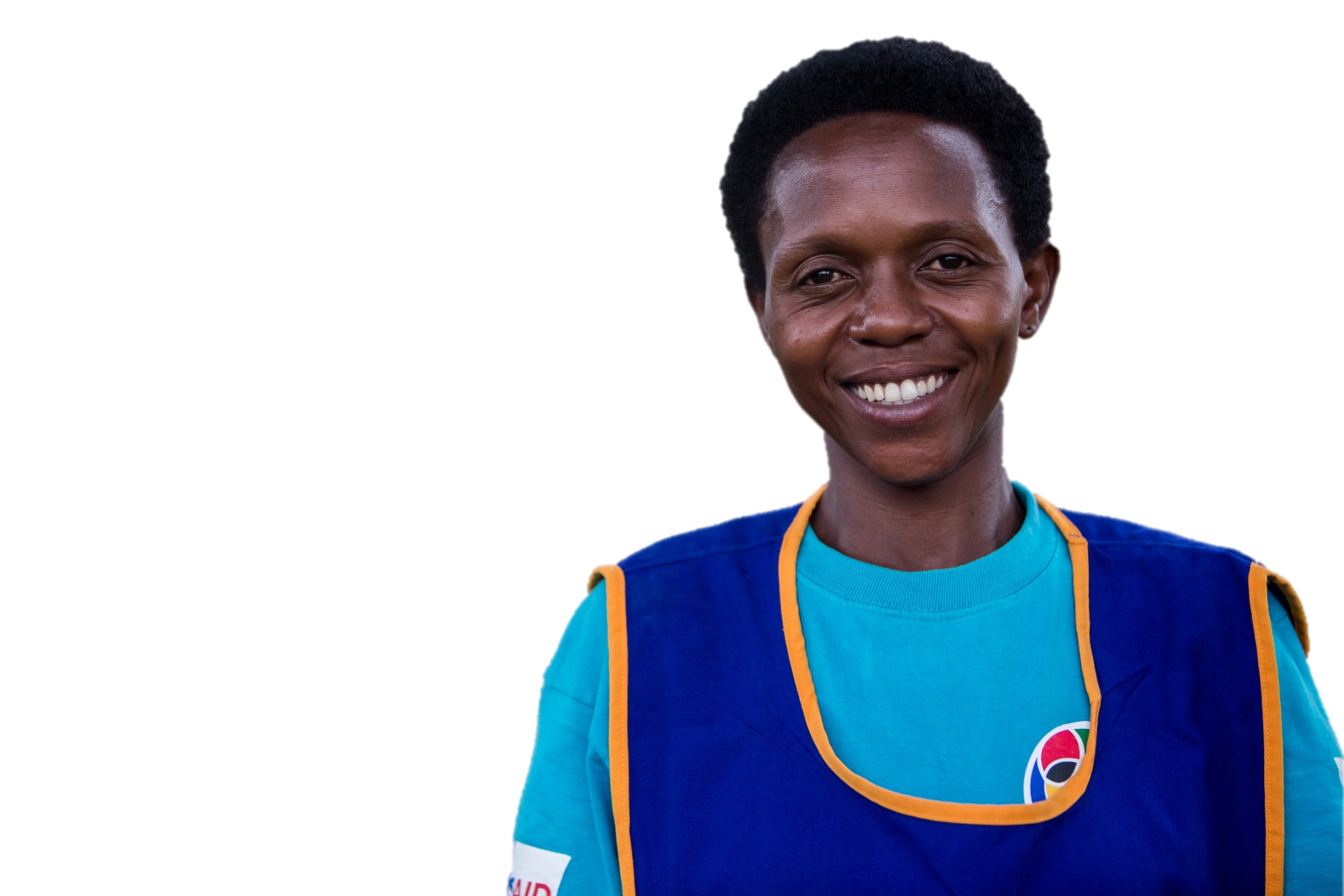 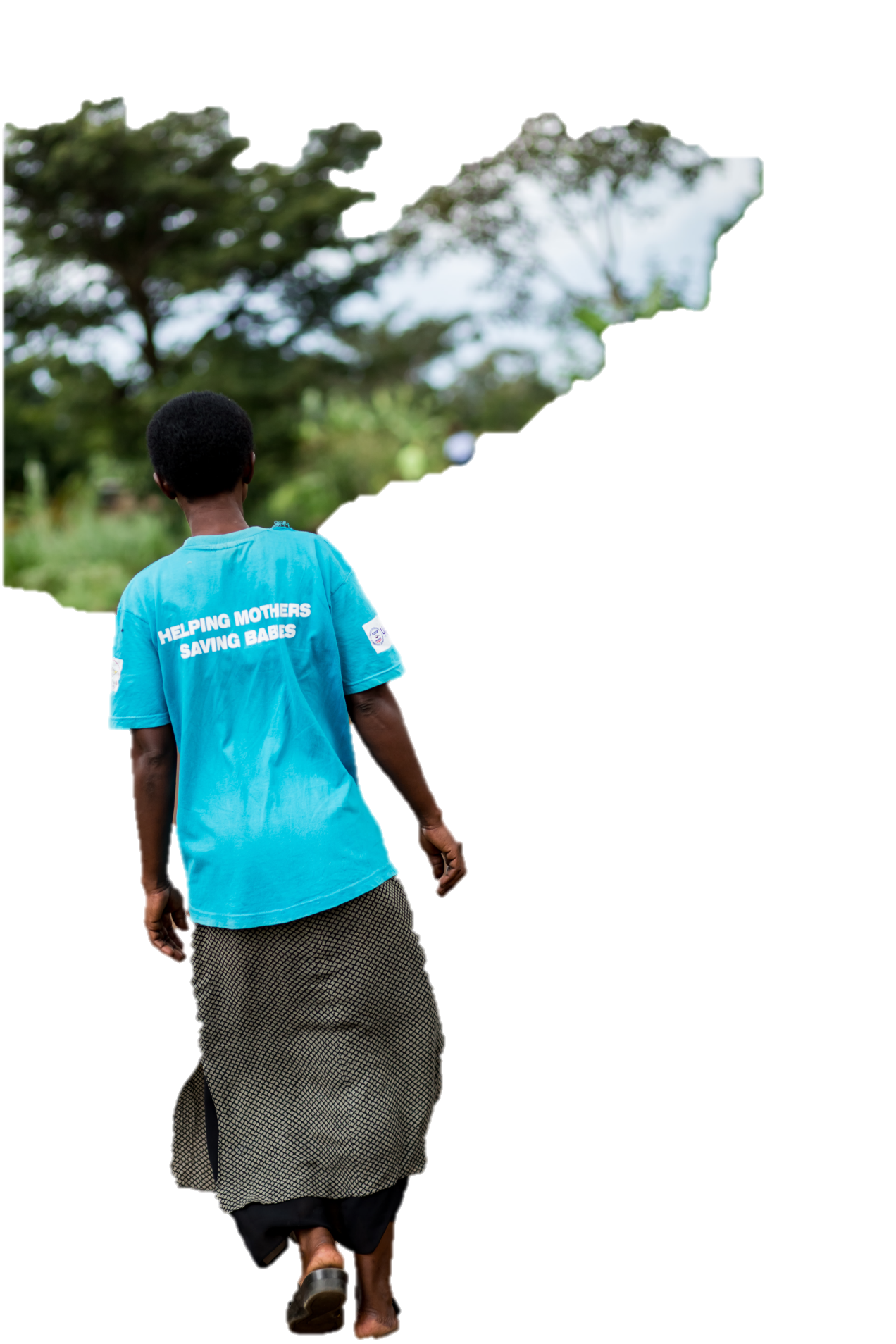 Ongoing and New Challenges
Lifelong ART and Option B+

Treatment-as-Prevention

Retaining clients in care and treatment during lengthy periods of breastfeeding

Paediatric care and  treatment
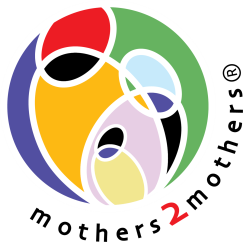 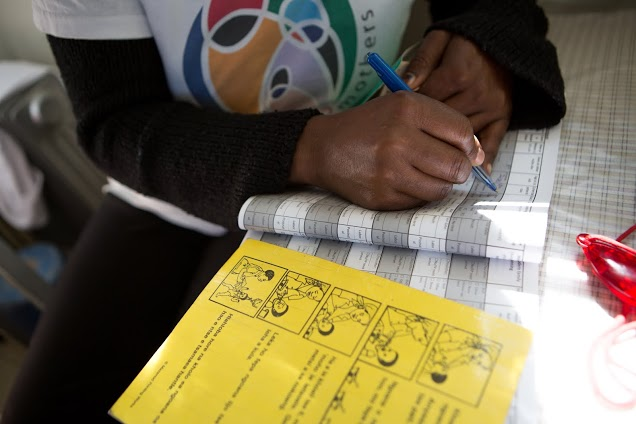 External Evaluation 
of the m2m Mentor Mother Model 

as implemented under the USAID-funded JSI Research & Training Institute Inc’s STAR-EC Programme in Uganda 

(2014)
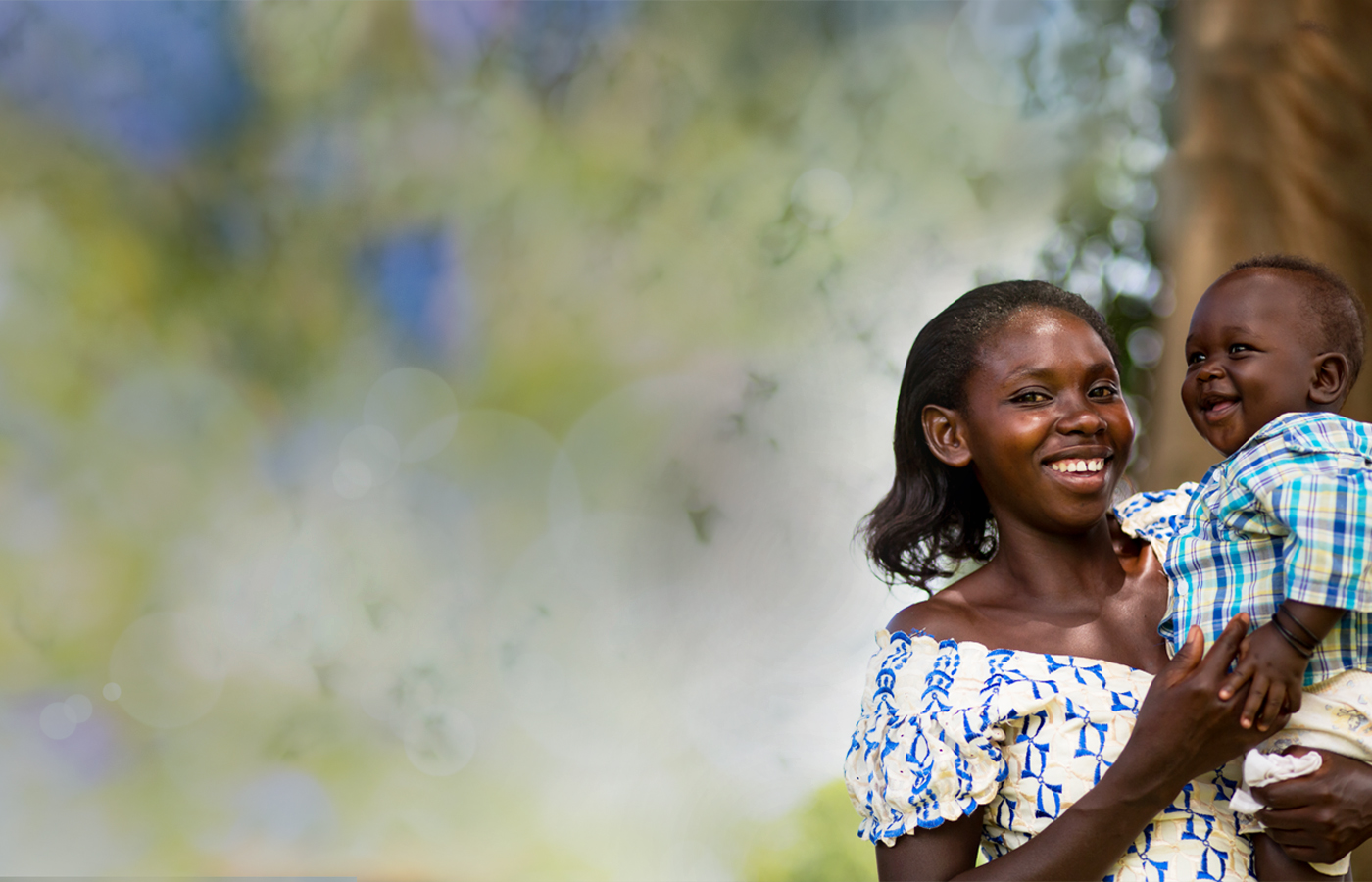 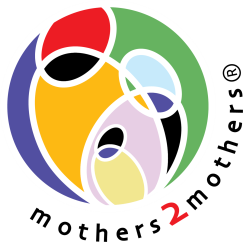 Purpose
To investigate whether maternal and infant PMTCT outcomes and maternal psychosocial well-beingoutcomes were associated with exposure to m2m Mentor Mothers
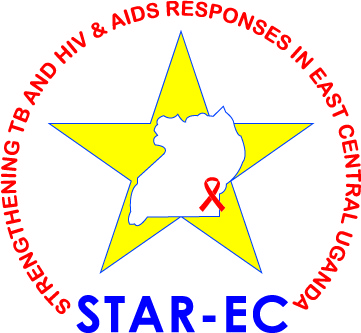 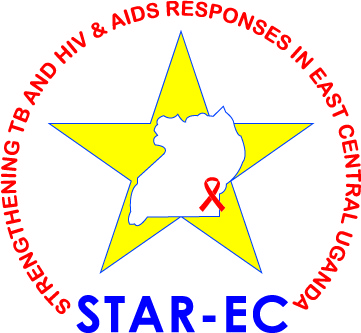 Methods
A quasi-experimental matched area comparison design in 31 intervention facilities and 31 matched control facilities 
PMTCT outcomes measured retrospectively among 2,282 mother-baby-pairs
Facility-based Psychosocial Wellbeing surveys in the same intervention and control facilities, using standardised questionnaires among 796 pregnant women and new mothers
Propensity Score Matching was used to investigate the net effect attributable to the m2m standard-of-care
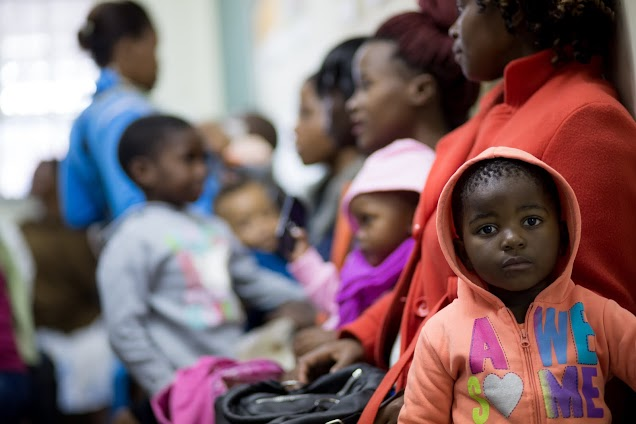 Results
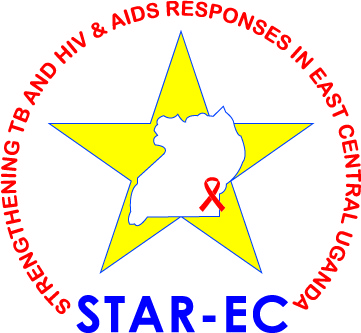 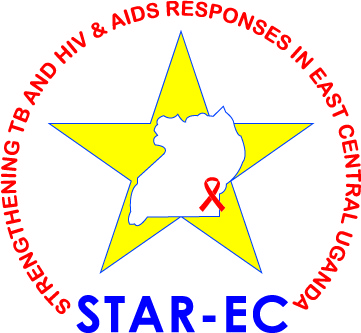 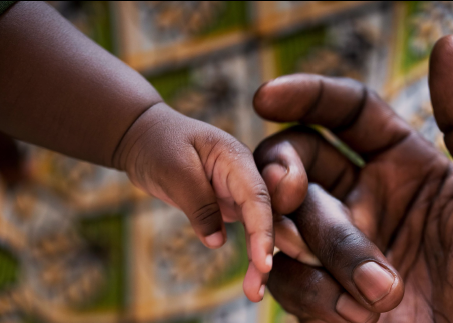 Conclusion
The m2m Mentor Mother Model
A simple, scalable, adaptable and sustainable model of peer education and psychosocial support  
Addresses the challenges facing HIV-positive pregnant women and mothers 
The evidence shows that m2m's psychosocial peer support
Improves uptake of PMTCT services 
helps HIV-positive pregnant women and new mothers and their families cope more effectively with HIV and enhances their psychosocial wellbeing.
Integration of peer education and psychosocial support into clinical PMTCT standard-of-care is recommended.
Ongoing m2m Programme Innovation
Integrated Community- and Facility-based Standard-of-Care

Integrated PMTCT-ECD services

Enhanced Programme Model transitioning into an RMNCH-Programme

Adolescent Health

Improved systems to support            enhanced, integrated service delivery - mHealth
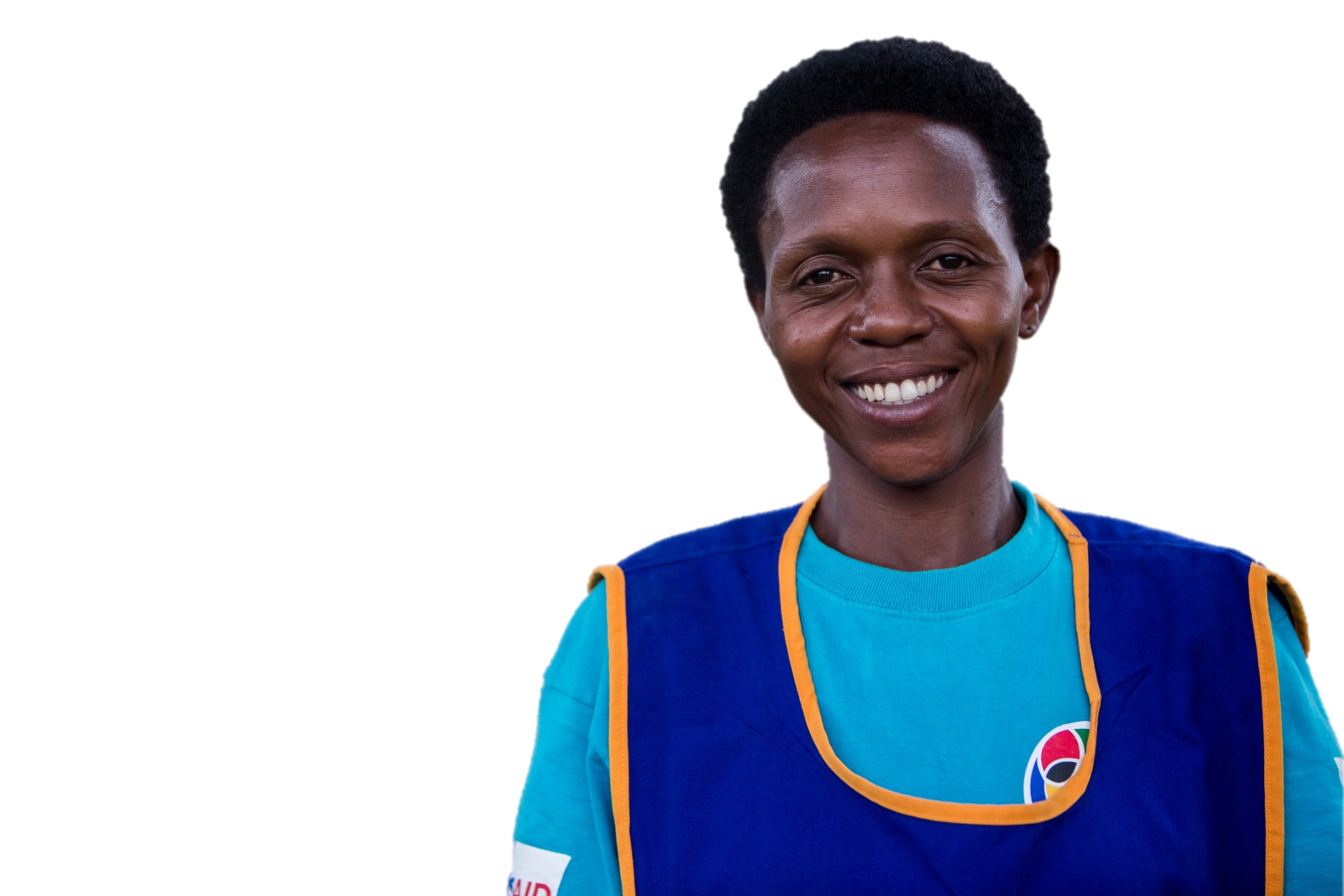 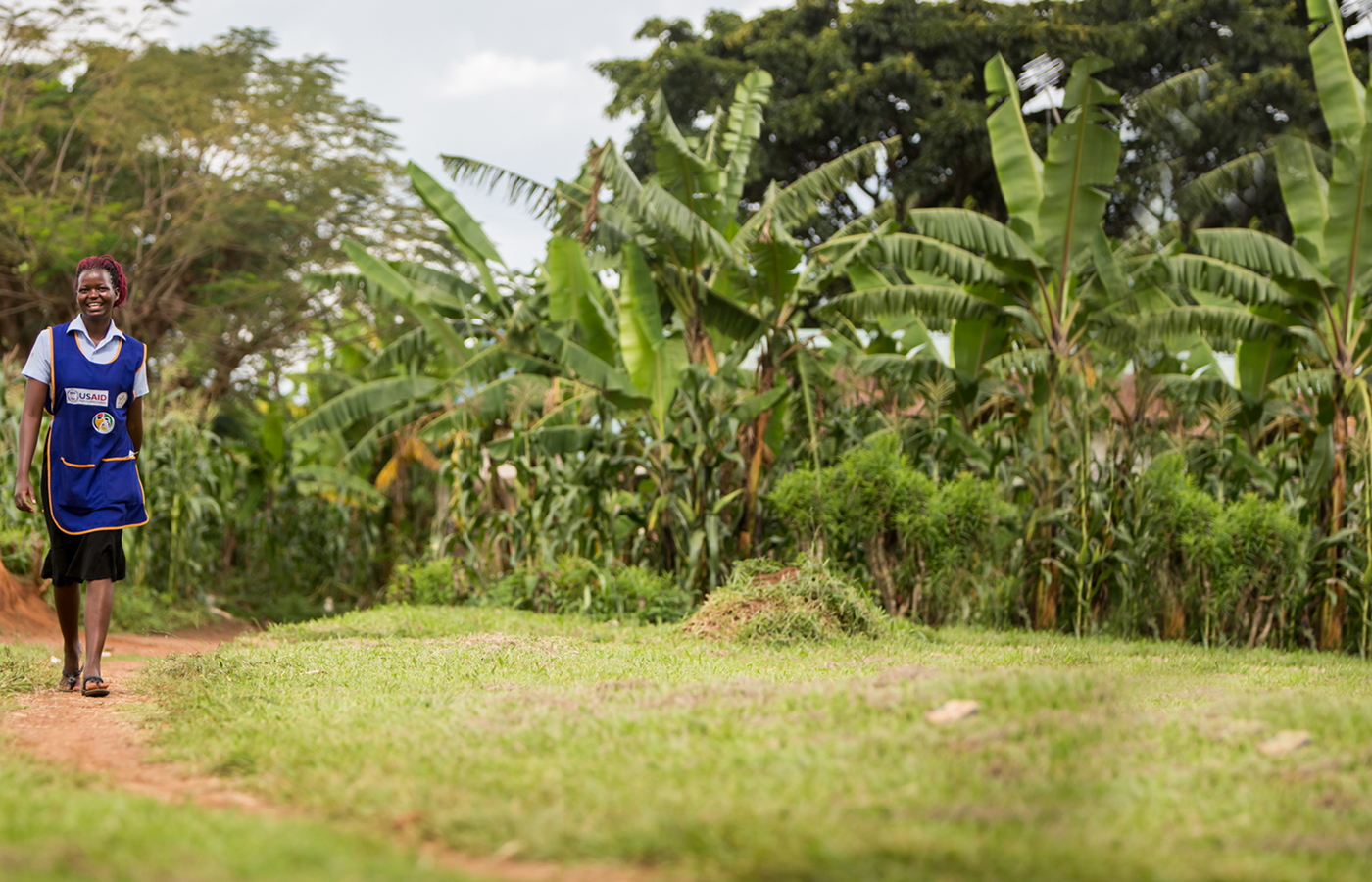 m2m Mentor Mothersm2m Marjorie Mbule, Sarah Auma, Emeka Okonji, Ewa Skowronska, Anne Schley, Stephano Sandfolo, Mitch BesserImplementing Partners JSI Research & Training Institute Inc. STAR-EC programme  - Denis C. Businge, Samson Kironde and the Uganda Ministry of Health - Dr Linda Kisakye. External EvaluatorsDr. Charlotte Muheki Zikusooka (Principal Investigator) Dr. Daniel Kibuuka-Musoke (Co-Principal Investigator) John Baptist Bwanika (Statistician) Dr. Dickens Akena (Psychiatry Specialist)Acknowledgements
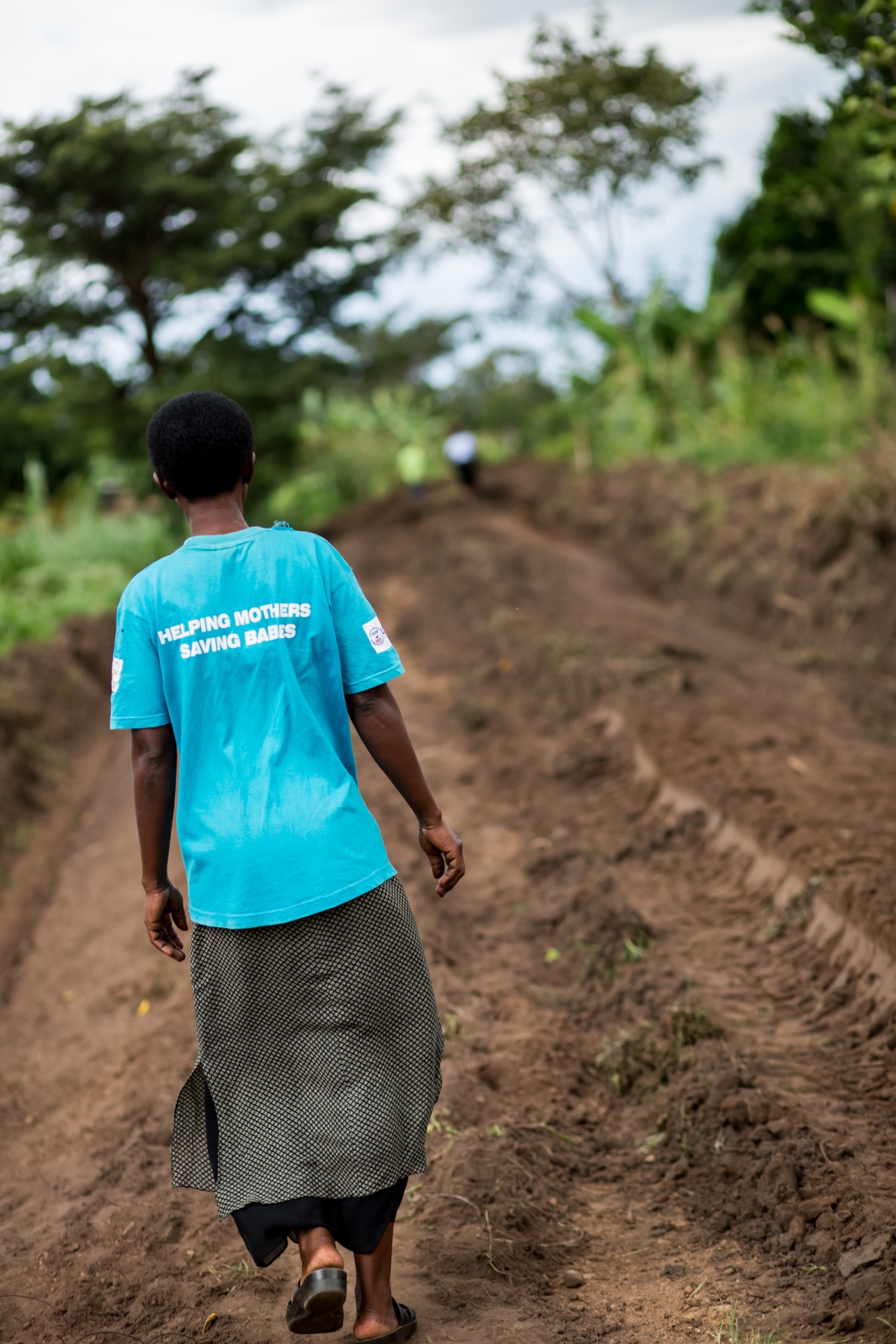 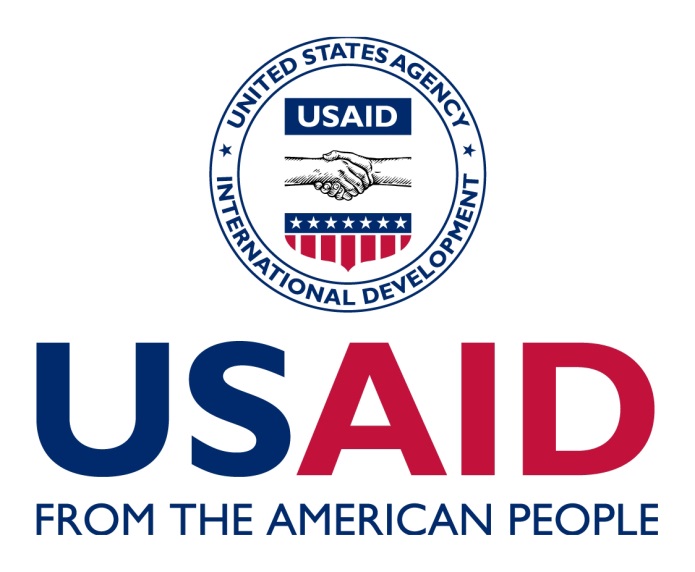 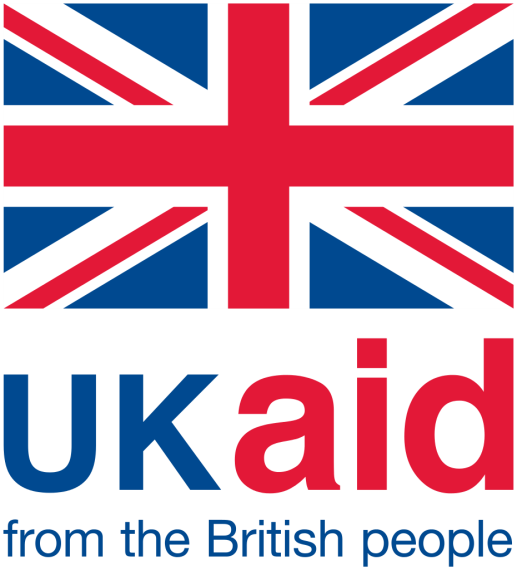 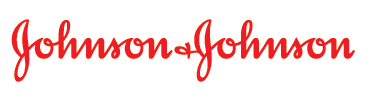 Our Key Donors
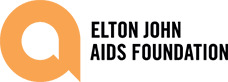